UnderstandingPublic Health in Medical Education
Supported by AAMC’s cooperative agreement with CDC, a partnership to Strengthen Collaboration Between the Disciplines of Public Health, grant number  5U36CD319276-08
Purpose
These slides were developed for medical students and faculty. They provide an overview of the relationship between medicine and public health, review why public health is relevant to medical education and careers, and include recommendations and resources to improve public health content in medical education.
Users may select slides and incorporate them into their curricula, presentations, and other efforts to advocate for improving public health perspectives at their institutions.
The slides are divided into six sections (listed in the next slide) to facilitate their use.
Sections
What is public health? What is the relationship between medicine and public health?
What determines health?
How is public health important to your training and careers?
What do we know about student perspectives on public health in medical education?
Enhancing public health in  your curriculum and training
Specializing in Public Health and Preventive Medicine
Resources
Did You Choose Medicine Because You Wanted To…
Make a difference?
Address society’s health needs?
Help improve quality of life?
Apply science to challenging problems?
Pursue opportunities for leadership?
[Speaker Notes: Take a minute to think about your current passions and what initially inspired you to pursue medicine.
If any of  these ideas resonate with you, an understanding of public health will be critical to your success.]
What is public health? What is the relationship between medicine and public health?
Public Health…What Comes to Mind?
Conventional ideas
Contemporary application
[Speaker Notes: Speaker may ask the audience, “What comes to mind when you hear the term ‘public health’?” 
Some common narrow perceptions of public health include those listed under conventional ideas.  
However, the breadth of real world application is tremendous as demonstrated by the examples provided in the second grouping. 
What additional contemporary applications can the audience provide?
Speaker may want to highlight public health challenges specific to patient populations.




http://www.cdc.gov/mmwr/preview/mmwrhtml/mm4912a4.htm]
What is Public Health?
Adapted from:  www.whatispublichealth.org: http://www.whatispublichealth.org/what/index.html
[Speaker Notes: Public health can be defined in many ways.
Public health focuses on populations vs. individuals, prevention, and considers health outcomes in context of the big picture.

www.whatispublichealth.org]
Ten Great Public Health 
Achievements—U.S. 1900-1999
Image Source: www.whatispublichealth.org ; CDC.  Ten great public health achievements – United States, 1900-1999. MMWR.  1999; 48(12):241-3.
[Speaker Notes: During the 1900’s, life expectancy increased by 30 years (from 45 to 75 years). 
About 25 of the 30 years can be accredited to public health initiatives (better nutrition, sanitation, safer housing), rather than medical interventions.  (Bunker J, Frazier HS, Mosteller F.  Improving health: Measuring effects of medical care.  Milbank Q.  1994;72:225-58.) 

The dramatic achievements of Public Health in the 20th century improved quality of life: an increase in life expectancy, world wide reduction in infant and child mortality, and the elimination or reduction of many communicable diseases.
In 1999, the Centers for Disease Control and Prevention (CDC) named the ten greatest public health achievements of the 20th century (shown on slide).]
Ten Great Public Health Achievements—U.S. 2001-2010
Vaccine-Preventable Diseases
Prevention and Control of Infectious Diseases
Tobacco Control
Maternal and Infant Health
Motor Vehicle Safety
Cardiovascular Disease Prevention
Occupational Safety
Cancer Prevention
Childhood Lead Poisoning Prevention
Public Health Preparedness and Response

Ten Great Public Health Achievements--United States, 2001—2010. MMWR.  2011; 60(19);619-623.
[Speaker Notes: In 2011, CDC scientists identified ten noteworthy public health achievements in the U.S. during the first decade of this century (2001-2010).  These achievements were published in the May 20, 2011 MMWR.
Many of the same themes are repeated from the 1999 publication (e.g., vaccines, motor vehicle safety, workplace safety, cardiovascular disease).
Cancer prevention, childhood lead poisoning prevention, and public health preparedness and response were new achievements that were acknowledged in 2011.
http://www.cdc.gov/mmwr/preview/mmwrhtml/mm6019a5.htm?s_cid=mm6019a5_w]
10 Essential Public Health Services
Monitor health status to identify community health problems. 
Diagnose and investigate health problems and health hazards in the community. 
Inform, educate, and empower people about health issues. 
Mobilize community partnerships to identify and solve health problems. 
Develop policies and plans that support individual and community health efforts. 
Enforce laws and regulations that protect health and ensure safety. 
Link people to needed personal health services and assure the provision of health care when otherwise unavailable. 
Assure a competent public health and personal healthcare workforce. 
Evaluate effectiveness, accessibility, and quality of personal and population-based health services. 
Research for new insights and innovative solutions to health problems.
[Speaker Notes: The Essential Services provide a working definition of public health and a guiding framework for the responsibilities of local public health.]
The Disciplines of Public Health*
*Adapted from: http://www.whatispublichealth.org/what/index.html#Practice
ŦPorta M, ed. A Dictionary of Epidemiology. 5th ed. New York, NY: Oxford University Press; 2008.
[Speaker Notes: The field of public health is highly varied and encompasses many academic disciplines.
In addition to those listed, Behavioral Science, Health Education, Biostatistics, and Emergency Medical Services can be included]
Perspectives of Public Health and Medicine
Table 1. Perspectives of medicine and public health  from: Fineberg HV.  Public health and medicine: where the twain shall meet.  Am J of Prev Med.  2011;41(4S3):S141-S143.
Harvey Fineberg, M.D., Ph.D.  1990
[Speaker Notes: Dr. Harvey Fineberg, MD, MPH, current President at the Institute of Medicine and former Dean of the Harvard School of Medicine explains with this table the different perspectives of public health and medicine.

Table 1. Perspectives of medicine and public health. Fineberg HV. Public health and medicine: where the twain shall meet. American Journal of Preventive Medicine. 2011; 41(4 S3): S141-S143.]
Perspectives of Public Health and Medicine
Table 1. Perspectives of medicine and public health  from: Fineberg HV.  Public health and medicine: where the twain shall meet.  Am J of Prev Med.  2011;41(4S3):S141-S143.
Harvey Fineberg, M.D., Ph.D.  1990
[Speaker Notes: Table 1. Perspectives of medicine and public health. Fineberg HV. Public health and medicine: where the twain shall meet. American Journal of Preventive Medicine. 2011; 41(4 S3): S141-S143.]
Perspectives of Public Health and Medicine
Table 1. Perspectives of medicine and public health  from: Fineberg HV.  Public health and medicine: where the twain shall meet.  Am J of Prev Med.  2011;41(4S3):S141-S143.
Harvey Fineberg, M.D., Ph.D.  1990
[Speaker Notes: Table 1. Perspectives of medicine and public health. Fineberg HV. Public health and medicine: where the twain shall meet. American Journal of Preventive Medicine. 2011; 41(4 S3): S141-S143. 

Definitions:
Numeric Sciences include biostatistics and epidemiology
Social Sciences include sociology, psychology, anthropology, economics
Clinical Sciences address the assessment, diagnosis and treatment of patients.]
What determines health?
Healthy People 2020: Goals
www.healthypeople.gov
[Speaker Notes: Healthy People 2020 is a comprehensive, national health promotion and disease prevention planning process. 
Serves as the Nation’s compass for aligning and prioritizing goals in prevention and wellness.
The four overarching goals of Healthy People 2020 include to (see 1-4). (http://www.healthypeople.gov/2020/default.aspx) :]
What are Determinants of Health?
Policymaking
Social factors
Social Determinants
Physical Determinants
Health services
Individual behavior
Biology and genetics
[Speaker Notes: Determinants of Health are one of four indicators of progress for Healthy People 2020. (Indicators of Progress also include: General Health Status, Health-Related Quality of Life and Well-Being, and Disparities) 

Two definitions of Determinants of Health:
1) The conditions in which people are born, grow, live, work, and age.
2) The range of personal, social, economic, and environmental factors that influence health status 

Specific examples are provided below:

Policymaking: Increasing taxes on tobacco sales, 1966 Highway Safety Act (established a coordinated national highway safety program to reduce the death toll on the nation's roads, addressed driver education & licensing, vehicle registration & inspection, highway design/maintenance, and traffic control devices) and the National Traffic and Motor Vehicle Safety Act (resulted in federal motor vehicle safety standards, including requirements for seat belts for all occupants, impact-absorbing steering columns, padded dashboards, and safety glass)

Social Factors:
Social Determinants- Availability of resources to meet daily needs (educational and job opportunities, living wages, or healthful foods); social norms and attitudes, such as discrimination; exposure to crime, violence and social disorder, such as the presence of trash; social support and social interactions; exposure to mass media and emerging technologies , such as the internet or cell phones; socioeconomic conditions, such as concentrated poverty; quality schools; transportation options; public safety; residential segregation. 

Physical Determinants- Natural environment, such as plants, weather, or climate change; built environment such as buildings or transportation; work sites, schools, and recreational settings; housing, hoes, and neighborhoods; exposure to toxic substances and other physical hazards; physical barriers, especially for people with disabilities; aesthetic elements, such as good lighting, trees, or benches.

Health Services: 
Barriers to accessing health services (lack of availability; high cost; lack of insurance coverage; limited language access) lead to unmet health needs, delays in receiving appropriate care, inability to get preventive services, hospitalizations that could have been prevented. 

Individual Behavior: 
Diet; physical activity; alcohol, cigarette, and other drug use; hand washing.

Biology and Genetics:
Age; sex; HIV status; inherited conditions, such as sickle-cell anemia, hemophilia, and cystic fibrosis; carrying the BRCA1 or BRCA2 gene, which increases risk for breast and ovarian cancer; family history of heart disease.

(http://www.healthypeople.gov/2020/about/DOHAbout.aspx#two)]
Smallest
Impact
Largest
Impact
Factors That Affect Health
Examples
Condoms, eat healthy, be physically active
Counseling 
& Education
Rx for high blood pressure, high cholesterol
Clinical
Interventions
Immunizations, brief intervention, cessation treatment, colonoscopy
Long-lasting 
Protective Interventions
Fluoridation, 0g trans fat, iodization, smoke-free laws, tobacco tax
Changing the Context
to Make Individuals’ Default 
Decisions Healthy
Poverty, education, housing, inequality
Socioeconomic Factors
Frieden TR. A framework for public health action. Am J Public Health. 2010;100(4):590–595.
[Speaker Notes: This graphic is from an article by Thomas Frieden, the Director of CDC.
Socioeconomic Factors are the single largest determinant of health. 
Physicians have a necessary and important role, but in order to improve health outcomes, physicians need to better understand the foundation on which people’s health is built. 
Counseling & Education, Clinical Intervention, and Long-lasting Protective Interventions are familiar territory to clinicians. Clinicians should also be encouraged to participate in the two bottom tiers: Changing context and Socioeconomic Factors. (Examples on right hand side may be helpful for audience to understand these types of interventions.) 
Clinical interventions play an important role but have a relatively small impact on overall health.]
Clinical Prevention and Public Health: Actual Causes of Death
[Speaker Notes: Chronic diseases are the leading causes of death and disability in the U.S.
Four modifiable health risk behaviors—lack of physical activity, poor nutrition, tobacco use, and excessive alcohol consumption—are responsible for much of the illness, suffering, and early death related to chronic diseases.
For effective disease prevention, physicians should be competent in behavioral counseling and work together with the Public Health Community to address risk behaviors.



http://www.cdc.gov/chronicdisease/overview/index.htm]
How is public health important to your training and careers?
Physician Involvement in Public Health
Public health physicians in other public health settings
Public health physicians in governmental agencies
Physicians in practices or specialties 
with public health needs
All physicians
Figure 2.1 Physician involvement in public health. Training Physicians for Public Health Careers. Institute of Medicine (2007).
"All physicians are a part of the public health system"
[Speaker Notes: All physicians are a part of the public health system; for a smaller number of physicians, a portion of their practice involves public health, while career public health physicians practice in a wide range of settings, including governmental public health agencies.

As presented in Training Physicians for Public Health Careers. Institute of Medicine. (2007).]
Public Health Matters to Medical Care and to Medical Education
Fineberg HV. Public health and medicine: where the twain shall meet. Am J Prev  Med. 2011; 41(4 S3): S141-S143.
[Speaker Notes: Despite differences in perspective, the continuity and overlap between the concern with populations of public health and the individual responsibility of medicine are evident.  
Public health matters to medical care and therefore to medical education in at least six ways (listed).

For reference: excerpted from Fineberg HV. Public health and medicine: where the twain shall meet. American Journal of Preventive Medicine. 2011; 41(4 S3): S141-S143. 

Epidemiology, the core discipline of public health, is essential to understanding the cause and distribution of disease. Without some grounding in the quantitative disciplines of biostatistics and epidemiology, no physician can hope to independently and sensibly interpret the medical literature, or to apply it rationally to an individual patient. Dealing with uncertainty and probabilistic reasoning is as essential to sound medical care as it is to health policy and public health practice.

2. Public health teaches the influence of environmental, nutritional, social, and behavioral factors on health, illness, recovery, and wellness. Understanding the etiology of disease and the optimal management of patients depends on a comprehensive appreciation of the multiple origins of illness, including those traditionally emphasized in public health. Integrative explanations of illness that embrace genetic, molecular, biochemical, and physiological factors with behavioral, social, nutritional, and environmental factors require the joint perspectives of medicine and public health.

3. The physician who appreciates the role and potential for public health interventions—public education, social campaigns, ordinances and laws, standards and regulations, surveillance and preparedness— has a deeper understanding of the conditions that preserve health, of the primacy of disease prevention, and of the interfaces between personal medical care and community health protection.]
Public Health Matters to Medical Care and to Medical Education
Fineberg HV. Public health and medicine: where the twain shall meet. Am J Prev Med. 2011; 41(4 S3): S141-S143.
[Speaker Notes: 4. Public health emphasizes cultural sensitivity (similarities and differences in values, mores, and practices), community engagement, and health literacy, which have a direct bearing on the ability of patients to participate in their own health care and to protect their family’s health.

5. Public health stresses systems thinking, an engineering concept that explains observed performance in terms of connected parts that interact in a variety of interdependent ways. The same way of thinking bears directly on patient safety and the quality of medical care, and it provides a way of describing and understanding the performance of everything from an individual medical encounter to the health system as a whole.

6. Public health exposes physicians to exciting and fulfilling career opportunities in such diverse areas as global health, disaster response, health policy, and environmental health. Apart from those who will choose to concentrate in a public health field, such as epidemiology, general preventive medicine, or occupational health, many practitioners in such fields as general and specialty medicine, emergency medicine, pediatrics, family medicine, obstetrics and gynecology, ophthalmology, and general surgery will find rewarding opportunities for part-time engagement in one or another aspect of population health. In analogy to Clausewitz’s observation that “war is merely the continuation of policy by other means,” many physicians will find that public health is the continuation of medicine by other means, potentially affecting millions of individuals at a time.]
Is Public Health Relevant to Specialists?
Specialties
Surgery: injury prevention; substance abuse prevention, burn and trauma community education
Adult Neurology: stroke prevention, community resources and advocacy
Child Neurology: preventing  sports-related traumatic brain injuries
Radiology: mammography  and bone density screening; evidence-based use of imaging studies
[Speaker Notes: Whether or not you have special interest in public health, understanding and applying public health to your patient population will elevate your skill set and benefit your practice.
Ask the student audience “What is your chosen specialty?”
What community health needs might be relevant to that patient population?]
Is Public Health Relevant to Specialists?
Specialties, cont’d.
Pathology: contributing to epidemiologic investigations
Anesthesiology: pain management
Oncology: tobacco control; community outreach efforts
Orthopedics: injury prevention
Psychiatry: substance abuse; disaster-related post-traumatic stress disorders; advocacy for community resources
OB/GYN: STDs, teen pregnancy, diabetes
Dermatology: skin cancer; toxic exposures
[Speaker Notes: Each specialty may treat and manage conditions that are becoming more prevalent, whether due to increased incidence in their patient population, or greater awareness and detection.   
Associated with these conditions are questions about possibilities for prevention and the availability of community resources to help prevent, manage, or treat the conditions.]
Is Public Health Relevant to Specialists?
Internal Medicine Subspecialties
Pulmonary: smoking cessation
Endocrinology: diabetes
Cardiology: heart disease
In order to rightly serve their patients’ health, a modern physician’s practice needs to be driven from both the individual patient-perspective and the interdependent community perspective
…The physician, as one of the most important members of the community, is expected not only to help in cases of individual sickness, but in community diseases as well.  He is even expected to do his part in curing the stupidity and indifference of humanity…The fanatical champions of public health are fighting for a goal that is too high for my myopic vision.  I can admire the struggle, but I cannot become interested in it.
In spite of the progress of public health work the medical schools have too generally neglected or slighted the preventive side of medicine.  This has had an unfortunate result.  The average physician fails to see as clearly as he should that he is a vital part of the public health organization, that he is expected to discover and to report communicable diseases, to instruct his patients, to support the local authorities, to help create sound public opinion.
--1924-George E. Vincent (President, Rockefeller Foundation 1917-1929)
--1875-Theodore Billroth
[Speaker Notes: Consider these two different perspectives of the role of a physician.  
Which path do you most relate to?]
What Will Medical Practice Look Like In The Future?
[Speaker Notes: These workforce issues will have significant impact on the practice of medicine.
How will tomorrow’s physicians address these changes? 

AAMC: http://www.healthleadersmedia.com/content/PHY-258409/Physician-Shortage-to-Quadruple-Within-Decade-AAMC-Says##
HSC: http://hschange.org/CONTENT/979/?words=public
IOM: The Future of the Public’s Health in the 21st Century. IOM estimates the number physicians practicing in governmental public health should be doubled (up to 20,000 from 10,000).]
Future Physicians: What Skills Will You Need?
[Speaker Notes: Considering the changing context of medical practice, what skills might be important for physician leaders?]
What do we know about student perspectives on public health in medical education?
Canadian Medical Students’ Perceptions of Public Health Education in the Undergraduate Medical Curriculum
Major Themes:
Poor educational experiences in public health courses
Lack of positive role models, especially exposure to community medicine specialists
Emphasis on statistics and epidemiology
Negative attitudes toward public health topics
Conclusions:
Students disillusioned, disengaged, and disappointed with the public health curriculum currently provided.
Many students prefer a curriculum that is more challenging, has more applied field experience and exposure to public health physician role models

Tyler IV, Hau M, Buxton JA, Elliott LF, Harvey BJ, Hockin JC, et al. Canadian medical students’ perceptions of public health education in the undergraduate medical curriculum. Acad Med. 2009; 84(9): 1307-1312.
[Speaker Notes: While medical students generally recognize the importance of a healthy public, they often do not regard public health/population health as relevant to their medical practice.
Although we don’t have data that reflect current American medical students, in 2009, a Canadian study sought to understand the perceptions and attitudes of Canadian medical students toward their undergraduate medical public health curriculum and to identify suggestions and priorities for curriculum change. 
The main findings are listed.  Perhaps these resonate with the experience of the students and faculty in the audience as well.

(Tyler IV, Hau M, Buxton JA, Elliott LF, Harvey BJ, Hockin JC, et al. Canadian medical students’ perceptions of public health education in the undergraduate medical curriculum. Acad Med. 2009; 84(9): 1307-1312. )]
Informal Needs Assessment (2008)
Ineffective public health learning experiences included: 
A focus on epidemiology and statistics
Didactic lectures and PowerPoint presentations in general
Health policy content (considered boring, or irrelevant)
Information presented with no context, too much theory.
[Speaker Notes: The AAMC’s Regional Medicine-Public Health Education Centers Initiative (RMPHEC)* partnered with the AAMC’s Organization of Student Representatives (OSR) to develop and disseminate an informal needs assessment to gather information about student attitudes and experiences with public health in their medical education. 
Results were used to better inform the student related activities of RMPHEC and the OSR
Disseminated through the OSR listserv.  152 individual responses from students representing institutions across the country.
Survey responses identified a student-perceived disconnect between what they learn in the classroom about public health and how it can be applied in their future practice; ineffective learning experiences (listed here), and effective learning experiences (listed on slide 18).

* RMPHEC is an AAMC in-house project funded by the AAMC/CDC Cooperative Agreement, a partnership to Strengthen Collaboration Between the Disciplines of Public Health (see slides 21-23).]
Informal Needs Assessment
Public health learning experiences that students found most effective involved
 Experiential learning opportunities
developing community interventions
lobbying 
field trips
study abroad
research projects
volunteer and community service work
Internships
shadowing doctors
Lectures given by individuals recognized as knowledgeable/influential/expert in the areas of preventive medicine and public health
Graduation Questionnaire: Time devoted to instruction in public health topics is inadequate
[Speaker Notes: Since we are measuring student opinion in this slide, we’re noting progress by a decreasing number of students who feel instruction in topics is inadequate.  
The good news is that the perception of adequate time devoted to public health topics is increasing, but you can see that topics like occupational medicine and health policy show a lower level of satisfaction, with more than 40% continuing to rate their instruction inadequate.
 
GQ Questionnaire Background Information:
The Medical School Graduation Questionnaire (GQ) is a national questionnaire administered by the AAMC.  It is a volunteer survey open from February through June.
The GQ was first administered in 1978 and is an important tool for medical schools to use in program evaluation and to improve the medical student experience. 
The GQ includes questions related to many topics including public health (pre-clinical experiences; clinical experiences; general medical education; student services; medical school experiences; diversity; special topics; financial aid; including indebtedness; career intentions; including specialty choice; strengths and weaknesses).]
Enhancing public health in  your curriculum and training
How Can You Get Involved?
[Speaker Notes: Get involved! 
Join a Student Interest Group, a student Section of these or other national organizations, or use your position to make a difference through political advocacy and grassroots activism.
AMSA=American Medical Students Association
APHA=American Public Health Association
APTR= Association for Prevention Teaching and Research
ACPM = American College of Preventive Medicine
AMA= American Medical Association]
How Can You Find a Mentor?
Identify your interests and passions. What inspires you?
Identify your mentoring needs
Identify potential mentors
Meet with your school’s dean, special interest group  advisor, faculty, and lecturers to identify individuals with similar interests and experience in order to determine fit
Remember your existing network:
Friends, family, professional
Utilize social networking sites like Facebook, and Linked In
Consider national mentoring databases:
National Mentoring Program in Public Health
http://www.aphamentoring.org/
Join ACPM’s student section and find a mentor in preventive medicine:
https://www.acpm.org/members/default.cfm
Want to Learn More?
National Specialty Societies, Boards, and Related Organizations 
American Association of Public Health Physicians
American College of Occupational and Environmental Medicine (ACOEM)
Occupational and Environmental Medicine Practice Settings and Career Opportunities 
American Board of Preventive Medicine (ABPM)
American College of Preventive Medicine (ACPM)
American Public Health Association  (APHA)
Association for Prevention Teaching and Research (APTR) 
Aerospace Medical Association  (AsMA)
National Institute for Occupational Safety and Health (NIOSH)
Occupational Safety & Health Administration (OSHA)
The Association of Prevention Teaching and Research (APTR)
Journals, Newsletters and Publications
American Journal of Industrial Medicine  (AJPM)
American Journal of Preventive Medicine (American College of Preventive Medicine and the Association for Prevention Teaching and Research)
American Journal of Public Health (American Public Health Association) 
The Nations Health Newspaper (American Public Health Association)
Journal Of Occupational and Environmental Medicine (American College of Occupational and Environmental Medicine) 
NIOSH eNews [National Institute for Occupational Safety and Health (NIOSH)] 
Preventive Medicine: An International Journal Devoted to Practice and Theory
[Speaker Notes: Source: AAMC, Careers in Medicine, Specialty Preventive Medicine. Links and Readings.]
Specializing in public health and preventive medicine
Consider an MPH or a Preventive Medicine Residency
Adapted from: http://www.amsa.org/AMSA/Homepage/About/Committees/CEH/MDMPHGUIDE.aspx
[Speaker Notes: If you have special interest in population health, you might consider a Masters in Public Health (MPH), or a Preventive Medicine Residency.
Additional training in public health can offer career opportunities in policy, advocacy, and research; enhanced credibility and influence; and a broader perspective of your role as a physician in the larger health care system.  

Source: http://www.amsa.org/AMSA/Homepage/About/Committees/CEH/MDMPHGUIDE.aspx

Additional Resources for students:
Directory of MD/MPH Educational Opportunities: https://www.aamc.org/students/mdmph/
AMSA’s MD/MPH Guide: http://www.amsa.org/AMSA/Homepage/About/Committees/CEH/MDMPHGUIDE.aspx]
What Kinds of Jobs Exist?
[Speaker Notes: In addition to clinical settings, jobs for public health physicians exist in many exciting sectors.]
Where Can You Work?
[Speaker Notes: Public health physicians are employed by a wide range of local and international government, private, and non-profit organizations.]
Resources
The Regional Medicine Public Health Education Centers (RMPHEC)
RMPHEC Population Health Competencies for Medical Students
LCME Standards for Accreditation
Patients and Populations: Public Health in Medical Education Conference
Patients and Populations: Public Health in Medical Education, American Journal of Preventive Medicine (AJPM) Supplement
RMPHEC/RMPHEC-GME Centers
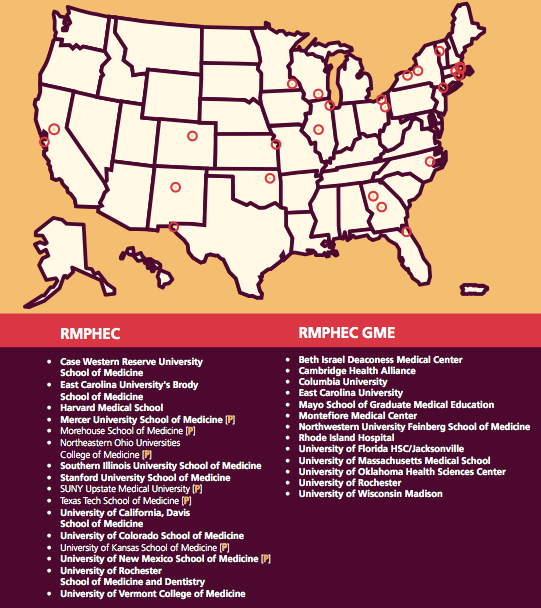 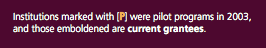 For more information about the Regional Medicine-Public Health Information Centers please visit: www.aamc.org/rmphec
[Speaker Notes: The Regional Medicine-Public Health  Education Centers (RMPHECs) and Regional Medicine-Public Health Education Centers-Graduate Medical Education (RMPHEC-GME) is a collaborative effort of the Association of American Medical Colleges and the Centers for Disease Control and Prevention to improve population health, public health, and prevention education for medical students and residents.
RMPHEC and RMPHEC-GME sites are required to partner with at least one state or local public health agency to help integrate this content into their curricula.  
Pilot sites were established in 2003, followed by the current cohort, who received their first year’s funding in 2006. 
In 2008, the RMPHEC initiative expanded to incorporate GME programs.]
Specialties Represented by RMPHEC-GME Sites
Emergency medicine
Family medicine
Internal medicine
Obstetrics
Pediatrics
Preventive medicine
Psychiatry
Social medicine
Surgery
[Speaker Notes: The selected GME sites represent a spectrum of medical specialties.]
RMPHEC Activities
Grantee projects





Grantee collaborations
   Medical school population health competencies
   Coordinated response to proposed LCME standards
   Academic Medicine Flexner Centenary article
Dissemination
   Publications, including April 2008 Academic Medicine theme issue  on Population Health Education
   September 2010 “Patients and Populations: Public Health in Medical Education” conference
  October 2011 American Journal of Preventive Medicine supplement based on September 2010 conference. 
Evaluation
Case studies
Certificate in public health
Pandemic drills
Population health rounds
Population health projects
Public  health conversations
Student assessments
Student interest groups
[Speaker Notes: Grantees have developed their own educational approaches and materials that are consistent with their institutions’ curricular structures and themes.]
RMPHEC Population Health Competencies for Medical Students
Assess the health status of populations using available data (e.g., public health surveillance data, vital statistics, registries, surveys, electronic health records and health plan claims data).

Discuss the role of socioeconomic, environmental, cultural, and other population-level determinants of health on the health status and health care of individuals and populations.  

Integrate emerging information on individuals’ biologic and genetic risk with population level factors when deciding upon prevention and treatment options.

Appraise the quality of the evidence of peer reviewed medical and public health literature and its implications at patient- and population- levels.

Apply primary and secondary prevention strategies that improve the health of individuals and populations.

Identify community assets and resources to improve the health of individuals and populations.
*From:  Maeshiro R, Johnson I, Koo D, Parboosingh J, Carney JK, Gesundheit N, Ho ET, Butler-Jones D, Donovan D, Finkelstein JA, Bennett NM, Shore B, McCurdy SA, Novick LE, Velarde LD, Dent MM, Banchoff A, Cohen L.  Medical Education for a Healthier Population: Reflections on the Flexner Report From a Public Health Perspective.  Acad Med.  2010; 85(2): p. 215.
[Speaker Notes: RMPHEC initiative grantees, in collaboration with staff from the CDC and the AAMC identified this list of population health competencies for medical students. 
All graduates from medical school should demonstrate the following competencies to contribute to improving health and health care for defined populations (e.g., their patient panels,  local communities,  states,  nations,  and global regions).
Consider asking the audience if their medical education to date has addressed any of these competencies.]
RMPHEC Population Health Competencies for Medical Students
Explain how community-engagement strategies may be used to improve the health of  communities and to contribute to the reduction of health disparities.

Participate in population health improvement strategies (e.g., systems and policy advocacy, program or policy development, or other community-based interventions).

Discuss the functions of public health systems including those that require or benefit from the contribution of clinicians, such as public health surveillance, preparedness, and prevention of chronic conditions.

Describe the organization and financing of the U.S. health care system, and their effects on access, utilization, and quality of care for individuals and populations.

Discuss the ethical implications of health care resource allocation and emerging technologies on population health.

Identify quality improvement methods to improve medical care and population health.
*From:  Maeshiro R, Johnson I, Koo D, Parboosingh J, Carney JK, Gesundheit N, Ho ET, Butler-Jones D, Donovan D, Finkelstein JA, Bennett NM, Shore B, McCurdy SA, Novick LE, Velarde LD, Dent MM, Banchoff A, Cohen L.  Medical Education for a Healthier Population: Reflections on the Flexner Report From a Public Health Perspective.  Acad Med.  2010; 85(2): p. 215.
LCME Standards for Accreditation (June 2010)
ED-11. The curriculum of a medical educational program must include content from the biomedical sciences that supports students' mastery of the contemporary scientific knowledge, concepts, and methods fundamental to acquiring and applying science to the health of individuals and populations and to the contemporary practice of medicine.
It is expected that the curriculum will be guided by clinically-relevant biomedical content from, among others, the disciplines that have been traditionally titled anatomy, biochemistry, genetics, immunology, microbiology, pathology, pharmacology, physiology, and public health sciences.
[Speaker Notes: The Liaison Committee on Medical Education (LCME) is the accrediting body for MD-granting medical schools.
In June 2010, the LCME revised their educational standards to include “public health sciences” and “preventive medicine” within the annotations of standards ED-11 and ED-15.
ED-11, shown here, describes the general content of the pre-clinical curriculum.]
LCME Standards for Accreditation (June 2010)
ED-15. The curriculum of a medical education program must prepare students to enter any field of graduate medical education and include content and clinical experiences related to each phase of the human life cycle that will prepare students to recognize wellness, determinants of health, and opportunities for health promotion; recognize and interpret symptoms and signs of disease; develop differential diagnoses and treatment plans; and assist patients in addressing health related issues involving all organ systems.
It is expected that the curriculum will be guided by the contemporary content from and the clinical experiences associated with, among others, the disciplines and related subspecialties that have traditionally been titled family medicine, internal medicine, obstetrics and gynecology, pediatrics, preventive medicine, psychiatry, and surgery.
[Speaker Notes: Standard ED-15 covers the general content of the clinical curriculum.]
Patients and Populations: 
Public Health In Medical Education Conference
September 14-15, 2010 
Cleveland, Ohio
https://www.aamc.org/meetings/past_meetings/148152/2010_public_health_conference_presentations_site.html
[Speaker Notes: On September 14 – 15, 2010 in Cleveland Ohio, 191 medical educators and public health professionals from the U.S. and Canada convened to share innovative curricular models and strategies to integrate public health into the continuum of medical education.  
Plenary presentations explored trends in public health, medical education, health sciences research and health care delivery, highlighting their implications for a physician workforce with an improved understanding of public and population health.  
Through panel discussions, interactive workshops, and posters, presenters shared their experiences at different institutions. Conference participants considered the value and challenges of academic medicine-public health partnerships in education and training in order to address societal health needs.  
The conference program was supported by the AAMC’s cooperative agreement with the Centers for Disease Control and Prevention.]
Patients and Populations: Public Health in Medical Education, AJPM Supplement
Copyright 2011 ©. This pubcast is licensed under the terms of the Creative Commons Attribution License 3.0. Based on Patients and Populations: Public Health in medical education (AAMC), Rika Maeshiro, Denise Koo, and C. William Keck, Editors.

Access the full supplement at http://www.ajpmonline.org/issues?issue_key=S0749-3797%2811%29X0013-2
[Speaker Notes: Based on the Patients and Populations: Public Health in Medical Education Conference, The American Journal of Preventive Medicine featured a supplement by the same name in its October 2011 Issue.  
The featured articles focus on improving public health and prevention content throughout the continuum of medical education.
To promote the supplement RMPHEC staff and grantees created the embedded video, which includes the perspectives of medical students and residents.  
The full pubcast can be viewed at: http://www.ajpmonline.org/content/video_pubcasts_collection


(The supplement is available at no cost on the AJPM website.  Supplement Citation: Patients and Populations: Public Health in Medical Education. Am J Prev Med. 2011; 41(4 S3): S141-S143.)]
“Everything is connected and we are all interdependent”	
Koh HK, Nowinski JM, Piotrowski JJ. A 2020 vision for educating the next generation of public health leaders. Am J Prev. Med. 2011; 40(2) 199-202. 

“We are not only individuals, we are also a community and a body politic, and…we have shared commitments to one another and promises to keep”
 Wallack L, Lawrence R. Talking About Public Health: Developing America’s “Second Language.” Am J Public Health 2005; 95(4): 567-70.
[Speaker Notes: Dr. Koh, MD, MPH notes in his paper A 2020 vision for Educating the Next Generation of Public Health Leaders that, “everything is connected and we are all independent.” 

Or, as Wallack has noted, ‘We are not only individuals, we are also a community and a body politic, and . . . we have shared commitments to one another and promises to keep.’ These concepts, the heart and soul of public health, increasingly resonate with the more globally minded students of the future.”

Background: 
Abstract from Wallack L, Lawrence R. Talking About Public Health: Developing America’s “Second Language.” Am J Public Health 2005; 95(4): 567-70. 

The mission of public health—improving the health of populations—is difficult to advance in public discourse because a language to express the values animating that mission has not been adequately developed. Following on the work of Robert Bellah, Dan Beauchamp, and others, we argue that the first “language” of American culture is individualism. A second American language of community—rooted in egalitarianism, humanitarianism, and human interconnection—serves as the first language of public health. These values resonate with many Americans but are not easily articulated. Consequently, reductionist, individualistic understandings of public health problems prevail. Advancing the public health approach to the nation’s health challenges requires invigorating America’s second language by recognizing the human interconnection underlying the core social justice values of public health.


Sources: 
Koh HK, Nowinski JM, Piotrowski JJ. A 2020 vision for educating the next generation of public health leaders. Am J Prev. Med. 2011; 40(2) 199-202. 
Wallack L, Lawrence R. Talking about public health: developing America’s “second language.” Am J Public Health 2005; 95(4): 567-70.]
CDC Professional Student Programs and the Epidemic Intelligence Service (EIS)
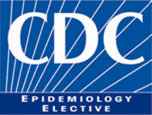 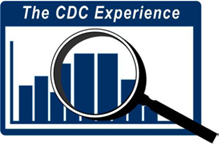 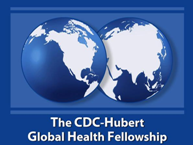 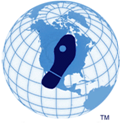 Office of Surveillance, Epidemiology, and Laboratory Services
Scientific Education and Professional Development Program Office
CDC Professional Student Programs
The CDC Experience Applied Epidemiology Fellowship
3rd- and 4th-year medical students
CDC-Hubert Global Health Fellowship
3rd- and 4th-year medical students
3rd- and 4th-year veterinary students
CDC Epidemiology Elective Program
4th-year medical students
4th-year veterinary students
The CDC Experience Applied Epidemiology Fellowship
One-year fellowship in applied epidemiology at CDC headquarters in Atlanta, GA
3rd- and 4th-year medical students
Goal – create a cadre of physicians with a population health perspective
Fellows gain in-depth understanding  of applied epidemiology, the role of epidemiology in medicine and health,  and role of physicians in the public health system
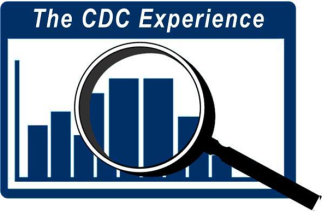 The CDC Experience Fellowship Activities
2-week orientation
Surveillance project
Analytic epidemiology project
Field experience
Monthly seminars and journal clubs
Report on findings 
Scientific abstracts
Scientific manuscripts
Oral presentations
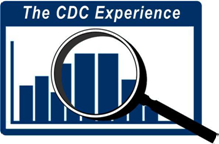 The CDC Experience Applied Epidemiology Fellowship
For more information and to apply online, visit us at:
www.cdc.gov/CDCExperienceFellowship
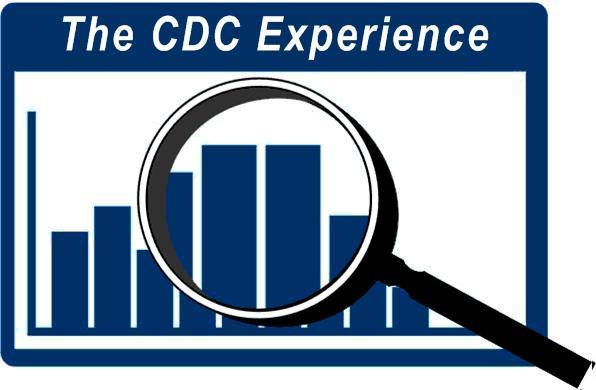 CDC-Hubert Global Health Fellowship
Provides 3rd- and 4th-year medical and veterinary students with public health experience in an international setting
Goal – encourage students to think of public health in a global context
Participants mentored by experienced CDC staff and learn through hands-on experience working on a priority health problem in a developing country
Projects all over the world
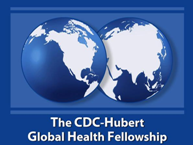 CDC-Hubert Global Health Fellowship Activities
Preparing for field work
Monthly conference calls with supervisors before embarking on project
Background reading
Make travel arrangements (e.g., visa, immunizations)
Fellowship orientation in Atlanta, GA
Six- to twelve-week public health project in a developing country
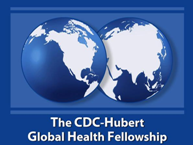 CDC-Hubert Global Health Fellowship
For more information and to apply online, visit us at:
www.cdc.gov/HubertFellowship
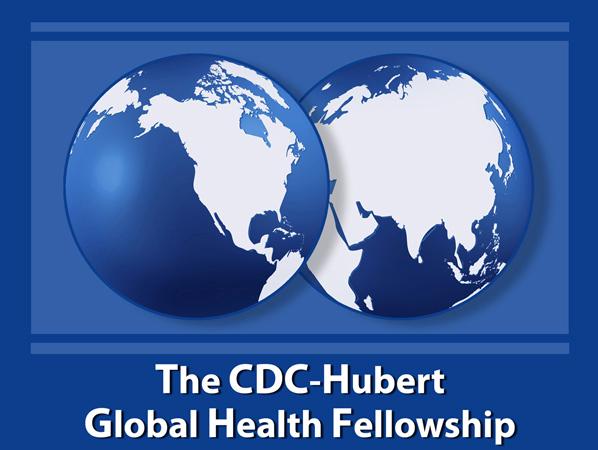 CDC Epidemiology Elective Program
6- to 8-week  elective rotation at CDC headquarters
4th-year medical and veterinary students 
Gives senior medical and veterinary students an introduction to:
Preventive medicine
Public health
Applied epidemiology
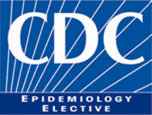 CDC Epidemiology Elective Program Activities
Most assignments in CDC headquarters in Atlanta, GA
Short epidemiology project
Assist in epidemiologic field investigations  with EISOs (Epi-Aids)
Attend CDC talks and seminars
EIS Tuesday Morning Seminar (Epi grand rounds)
Attend seminars specifically for students
Some have co-authored publications
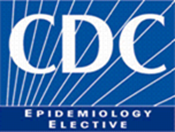 CDC Epidemiology Elective Program
For more information and to apply online, visit us at:
www.cdc.gov/EpiElective
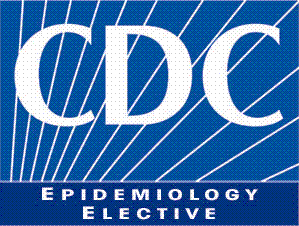 Epidemic Intelligence Service (EIS)
Unique 2-year post-graduate training program 
Service and on-the-job learning 
Health professionals interested in applied epidemiology
EIS officers are CDC employees 
Receive salary and benefits
Salaries range from $55,000 to $75,000 per year, based on qualifications and experience
Assignments at CDC HQ and state/local HD
75% of EIS graduates remain in public health; many become leaders in public health throughout the world
EIS Eligibility Criteria
Veterinarians must have either a MPH (or equivalent degree), or relevant public health experience
Commit to a 2-year full-time program starting in July 
Willing to relocate 
U.S. citizens and U.S. permanent residents must have an active, unrestricted, U.S. license
Non-U.S. citizens must be legal permanent residents or eligible for J-1 status prior to program’s start date
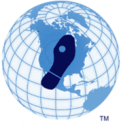 EIS Officer Activities
Competency-based training in both the classroom and through on-the-job learning activities
Classroom instruction 
Topics include applied epidemiology, biostatistics, public health surveillance, scientific writing, working with the media 
Each EIS class begins with a 1-month course, starting in July each year in Atlanta
Fall course each year
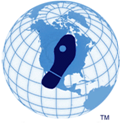 EIS Officer On-the-Job Activities
Conduct or participate in a field investigation 
Conduct epidemiologic analysis on public health data
Evaluate a public health surveillance system
Write scientific manuscript for a peer-reviewed journal
Write and submit a report to the MMWR
Present a paper or poster at the annual EIS Conference
Give an oral presentation at CDC’s Epidemiology Grand Rounds (Tuesday Morning Seminar) or at a national or international scientific meeting
Respond appropriately to written or oral public health inquiries
Epidemic Intelligence Service
For more information and to apply online, visit us at:
www.cdc.gov/EIS
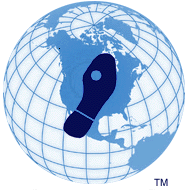 Other CDC Student Opportunities
For more information about other CDC training programs, visit www.cdc.gov/fellowships
For more information about CDC student employment and volunteer programs, visit http://www.cdc.gov/employment/menu_student.html
Questions?
Larry Cohen, MD, MPH
Lead Medical Epidemiologist 
Student Programs
Centers for Disease Control and Prevention
LCohen1@cdc.gov
404-498-6128
Office of Surveillance, Epidemiology, and Laboratory Services
Scientific Education and Professional Development Program Office